ZooKeeper
Justin Magnotti
9/19/18
What is ZooKeeper?
“Wait-free coordination for Internet-scale systems”
Favors high availability and high performance over consistency
Managed by Apache, originally developed by Yahoo!
Background/Motivation
Most coordination systems serve a single purpose
Create a flexible, simple, wait-free service
Distributed coordination is difficult
ZooKeeper Architecture
Hierarchical Namespace consisting of nodes
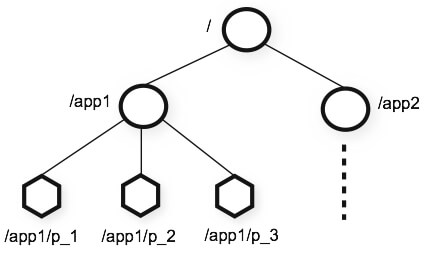 ZooKeeper Architecture
Client-server
Watches
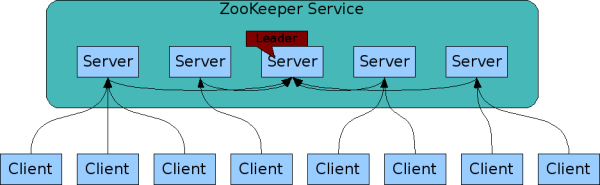 ZooKeeper Architecture
Linearizable writes
FIFO clients
Non-specific primitives
Read-extensive
ZooKeeper Nodes
Regular or Ephemeral
Can be used to implement locking and other primitives
Watches
Helps with client caching
ZooKeeper API
create(path, data, flags)
delete(path, version)
exists(path, watch)
getData(path, watch)
setData(path, watch, version)
getChildren(path, watch)
sync(path)
Asynchronous
Primitive Examples
Configuration Management
Most common use
Rendezvous
Unknown configuration at startup
Group Membership
Ephemeral child nodes
Locks
Ephemeral nodes
Double Barriers
Start and End
ZooKeeper Applications
Commonly used as a configuration management service
Rackspace
Zynga
Yahoo!
Apache Hadoop MapReduce (Yarn)
Apache HBase
Apache Kafka
ZooKeeper Applications
ZooKeeper Service Implementation
Request Processor
Idempotent
Atomic Broadcast
Zab
Replicated Database
Snapshots
Client-Server
Fast Reads
ZooKeeper Service Implementation
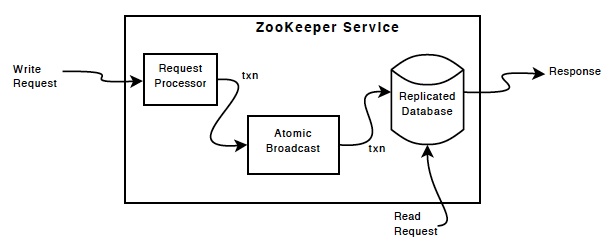 ZooKeeper Evaluation
Throughput
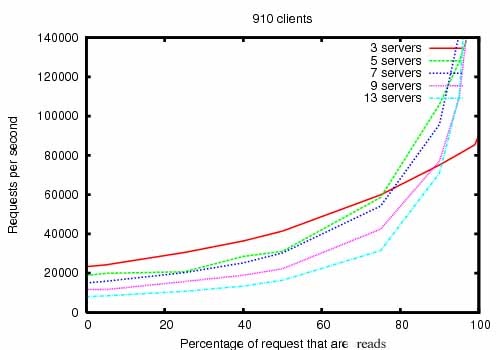 ZooKeeper Evaluation
Reliability
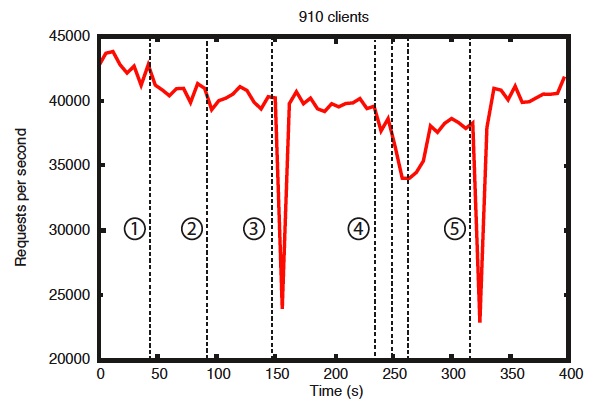 Related Work
Chubby
Distributed lock management
ISIS
Replication and fault tolerance
AFS
Cache callbacks
Conclusion
High availability
Fast reads
Flexible